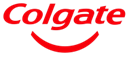 FMCG | SOUTH AFRICA
Colgate-Palmolive's conversionssoar with custom algorithm
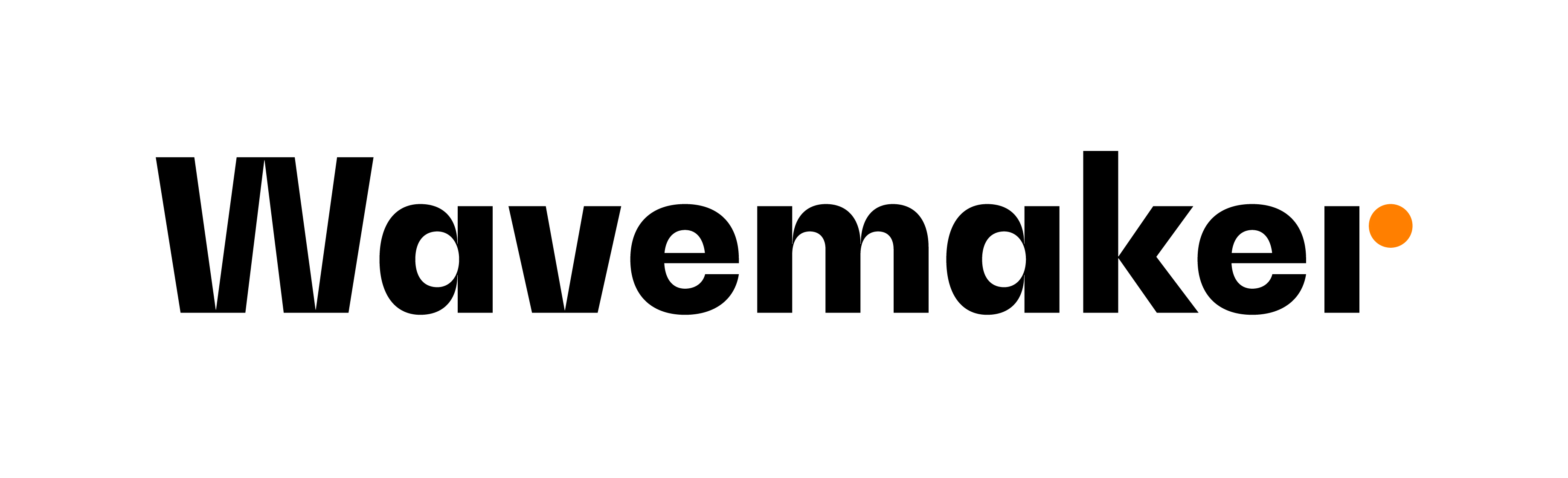 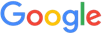 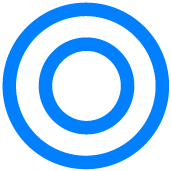 33%
Challenge
Approach
Outcomes
In South Africa, Colgate-Palmolive wanted to try retargeting engaged users based on their interests to improve their media buying efficiency.
Partnering with Wavemaker and Google, GroupM Nexus set up a dynamic creative optimization (DCO) and developed a custom bidding script for Colgate. Along withe-tailer-specific custom bidding scripts, the team also targeted users with triggers synced to their interests.
The major insight was that unique audiences will lead to better conversions andengaged users.
Lower CPA
49%
More conversions
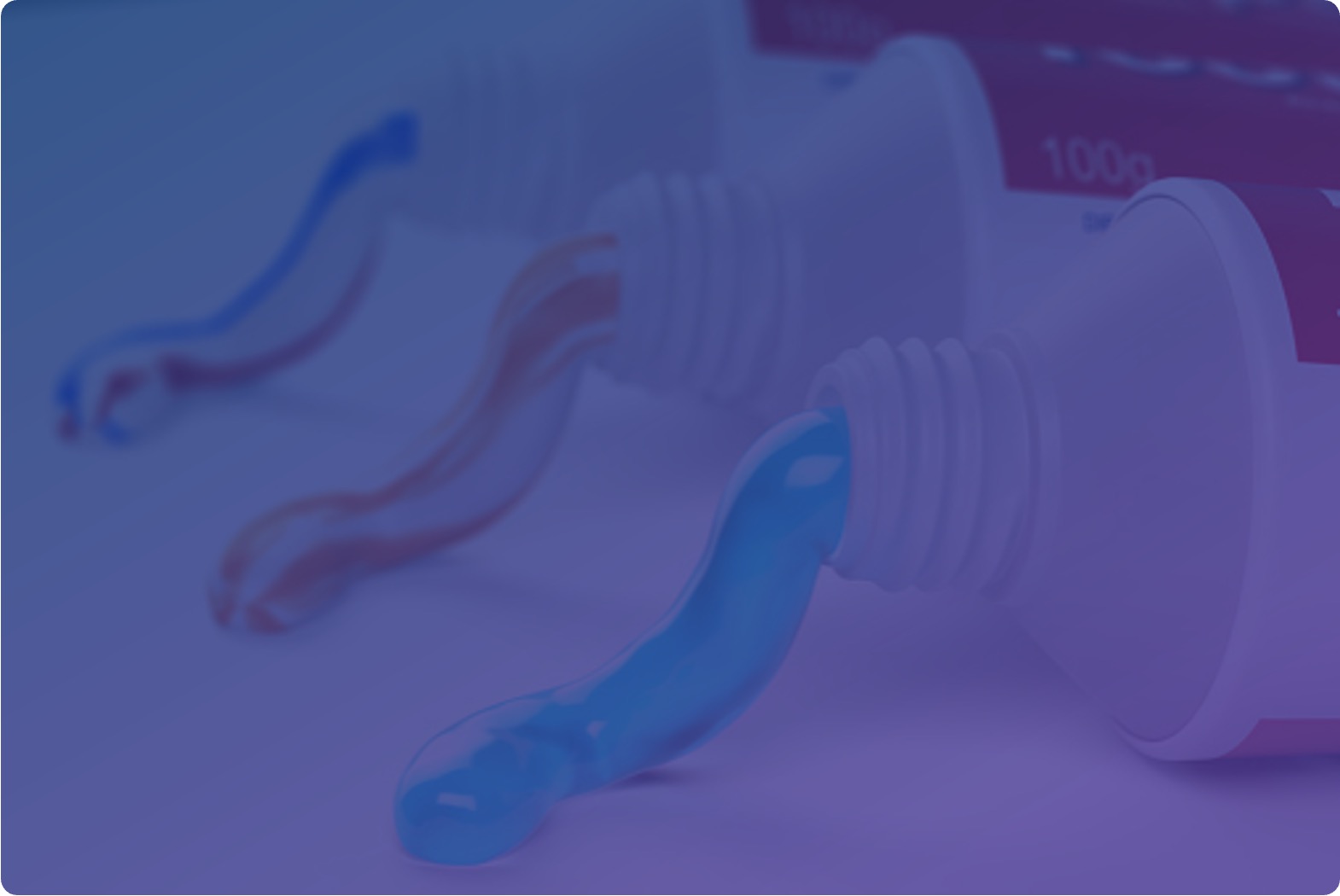 “
“Our  DCO approach across the customer journey significantly increased conversions – confirming for us that advertising relevancy plays a part in driving full funnel results .”
Click here to insert stat
Lisa Mains Shread
Digital & Media Manager, Colgate – Palmolive, South Africa
1
The campaign ran between May and July 2022, in South Africa.
FMCG | SOUTH AFRICA
Colgate-Palmolive's conversionssoar with custom algorithm
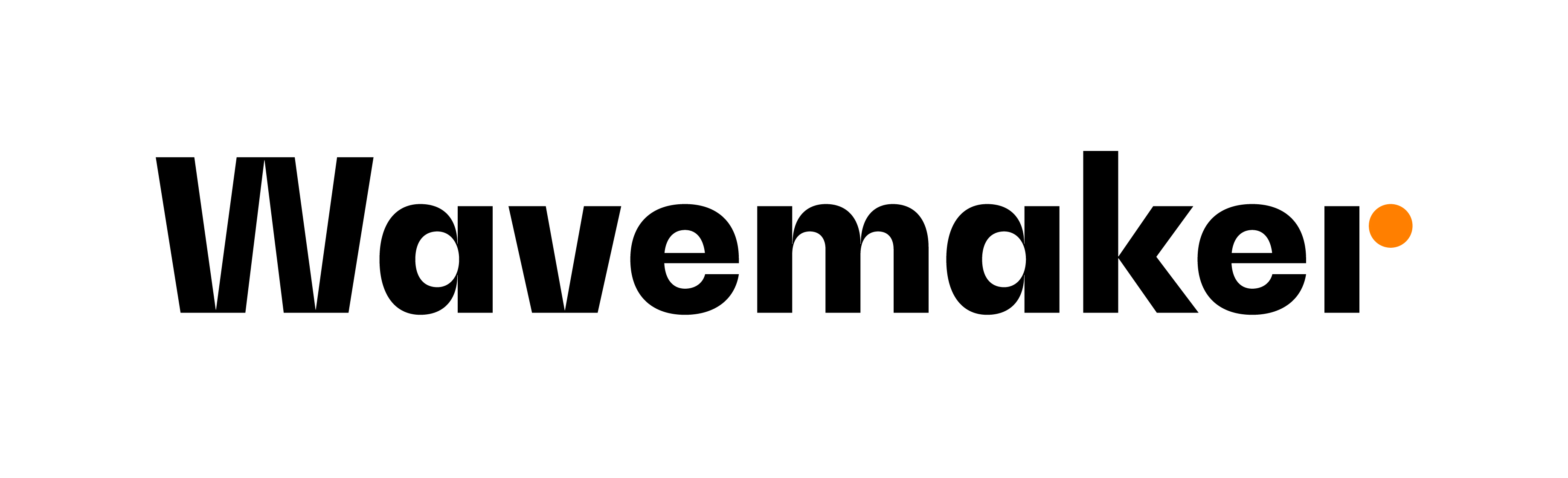 Challenge
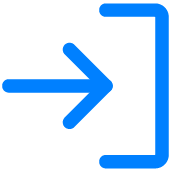 To improve their media buying efficiency, Colgate-Palmolive in South Africa wanted to try retargeting engaged users based on interests.
GroupM Nexus South Africa, in partnership with Wavemaker, realized that custom tagging was not an option for the client’s KPIs. Could programmatic display and a custom bidding script be the right way to drive new activations and achieve desired results?          
The limitations of tracking setup meant the team had to produce a better way to collect unique audiences.
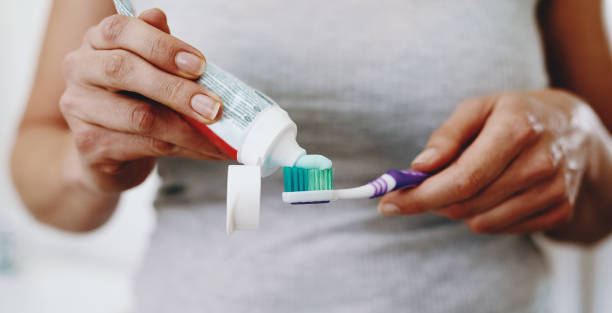 2
FMCG | SOUTH AFRICA
Colgate-Palmolive's conversionssoar with custom algorithm
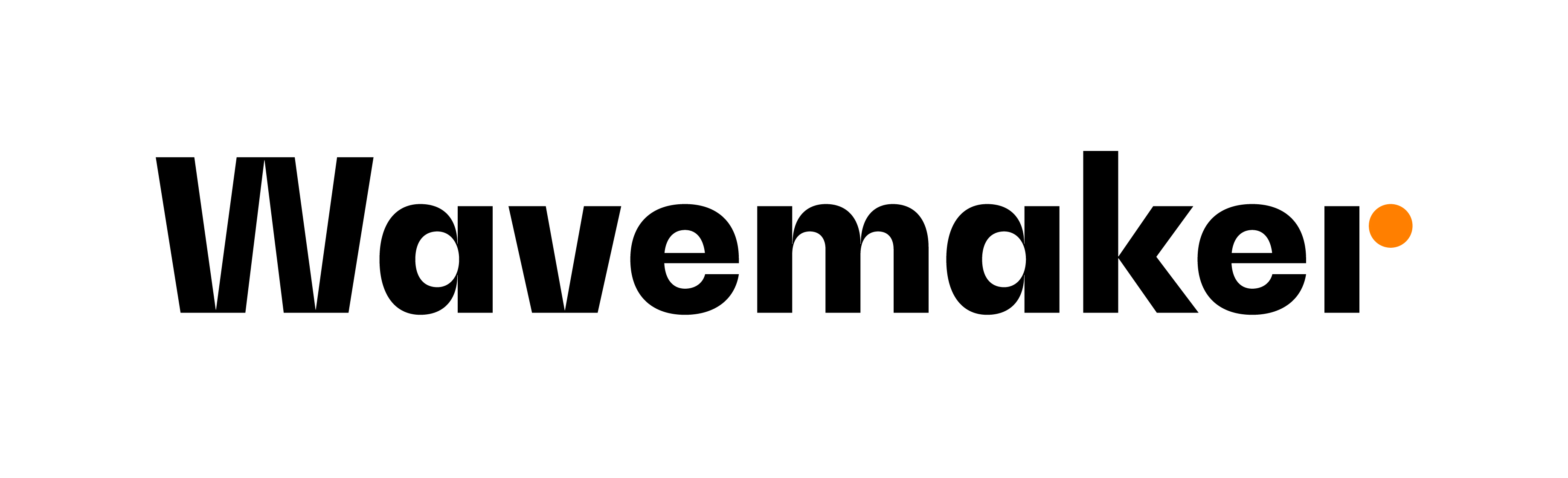 Approach
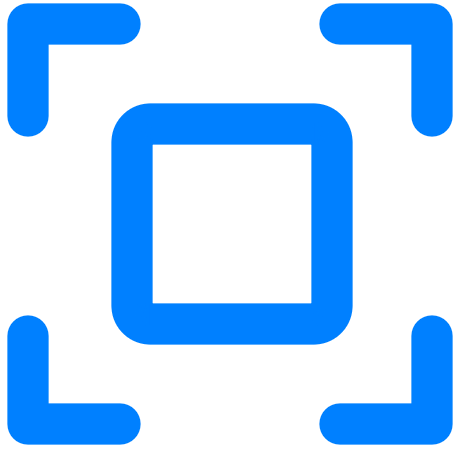 Partnering with Wavemaker and Google, GroupM Nexus set up a dynamic creative optimization (DCO) and developed a custom bidding script for Colgate. 
Along with e-tailer-specific custom bidding scripts, the campaign team also targeted users with triggers synced to their interests. 
To enhance the campaign further, visuals, text, CTAs, and other creative assets were aligned with the user’s position in the funnel. 
Working with the data science team to determine the best positioning of the script parameters, the team built a big enough audience for re-marketing, while keeping the audience unique to the brand.
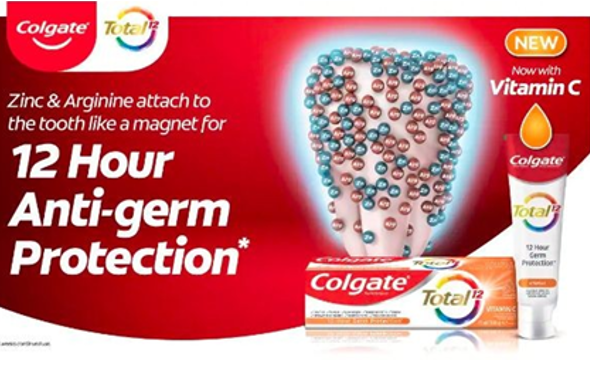 3
FMCG | SOUTH AFRICA
Colgate-Palmolive's conversionssoar with custom algorithm
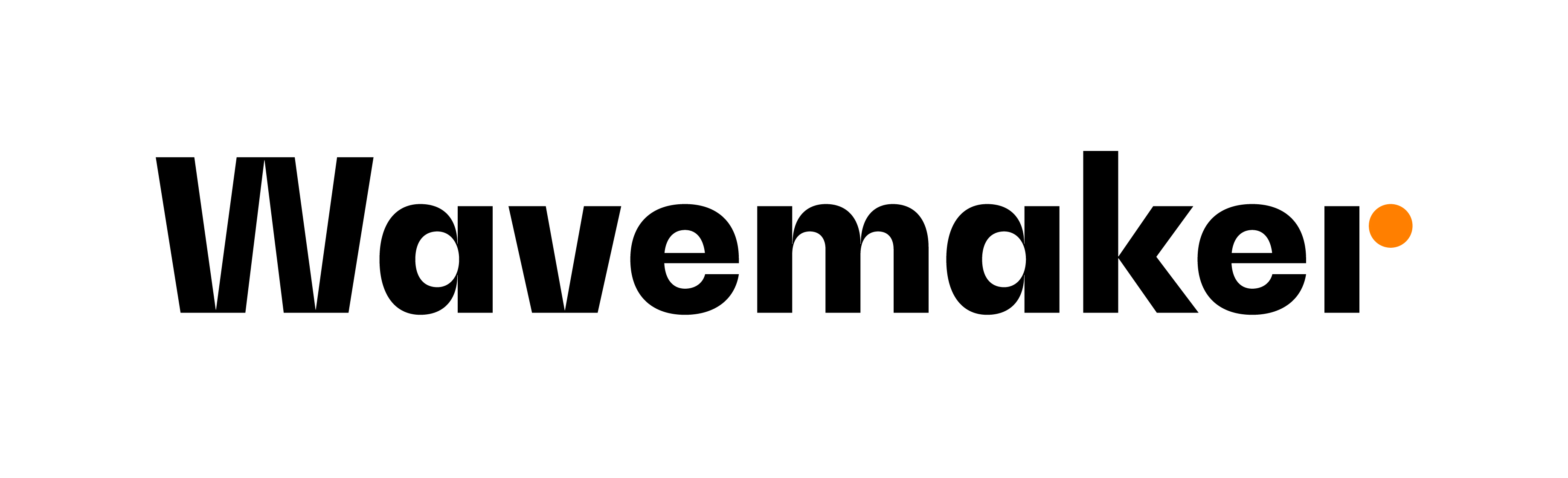 33%
Outcomes
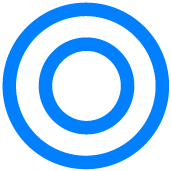 The results using the new custom bidding script delivered 49% more conversions than the previous bidding method. 
Cost-per-conversion also dropped by a third. Measurement was carried out using an A/B test with the same targeting, media spend, and creative assets as before, with the only variable being bid strategy.
Another valuable outcome was that the dynamic setup meant that the creatives didn’t have to be manually updated, but were produced dynamically.
Lower CPA
49%
More conversions*
72
Hours saved*
*Results achieved during the campaign period May to July 2022.
4
“
Our  DCO approach across the customer journey significantly increased conversions – confirming for us that advertising relevancy plays a part in driving full funnel results.”
Lisa Mains-Sheard
Digital & Media Manager,  Colgate-Palmolive South Africa
5